Портфолио воспитателя
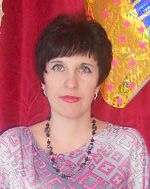 МОУ «ООШ с.Ключи» со структурным подразделением детский сад»
Педагогический стаж   -  4 года
Квалификационная категория - вторая
ЛОМАКА
ЕЛЕНЫ АНАТОЛЬЕВНЫ
Профессиональное  КРЕДО:
Ребёнок – это маленькая звёздочка, которую нужно  
вовремя зажечь и тогда она будет светить всю жизнь.
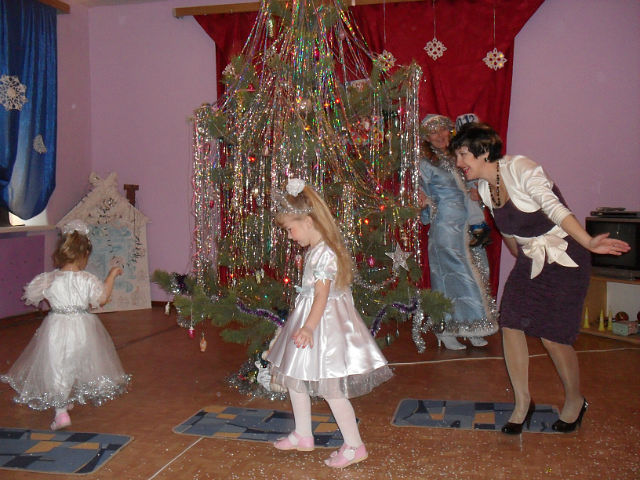 ДЕВИЗ ПО РАБОТЕ 
«… как прошло детство, кто вел ребенка за руку в детские годы, что вошло в разум и сердце из окружающего мира – от этого в решающей степени зависит, каким человеком станет сегодняшний малыш» (Сухомлинский В.А)
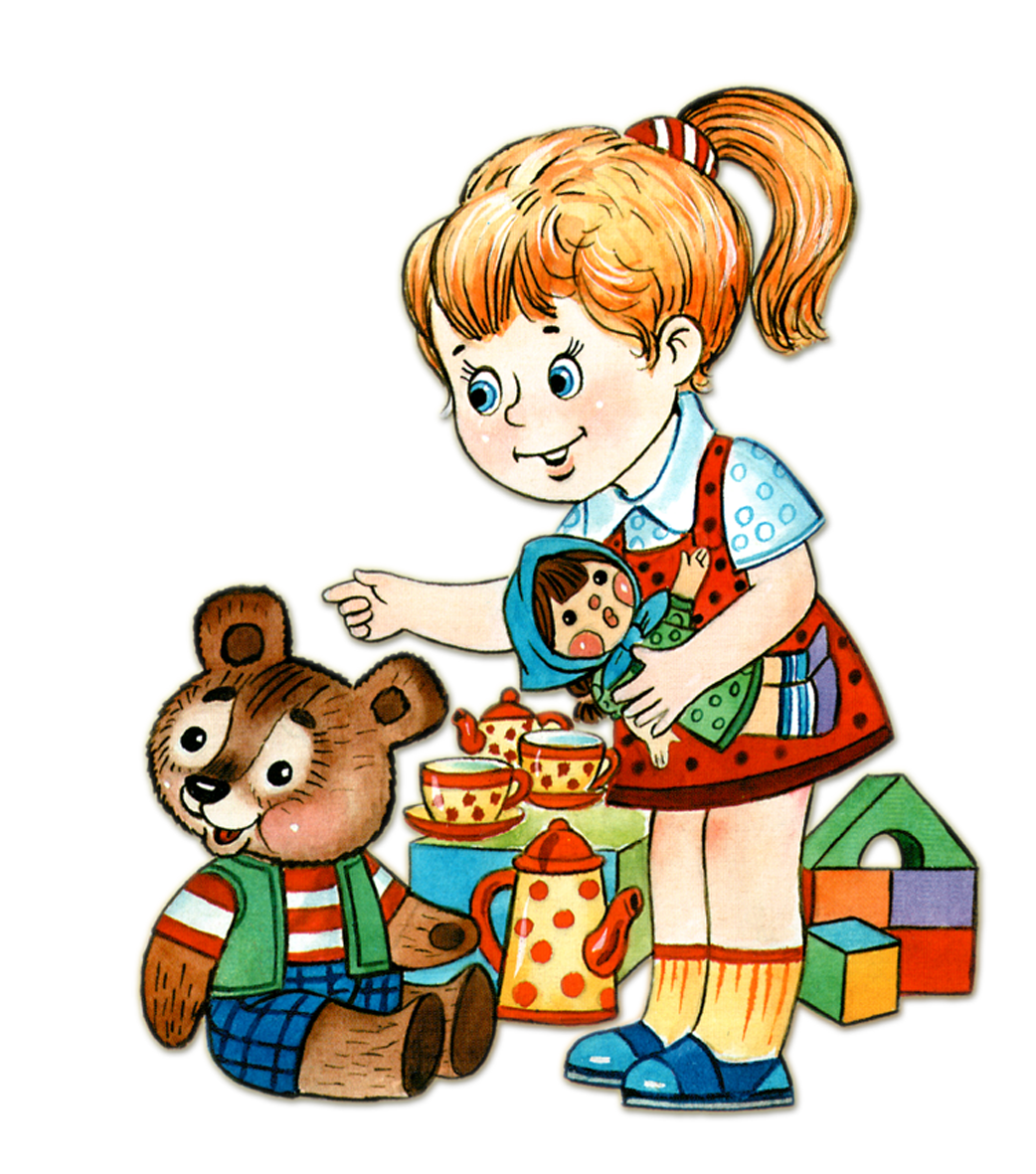 Образование СРЕДНЕЕ ПЕДАГОГИЧЕСКОЕ:
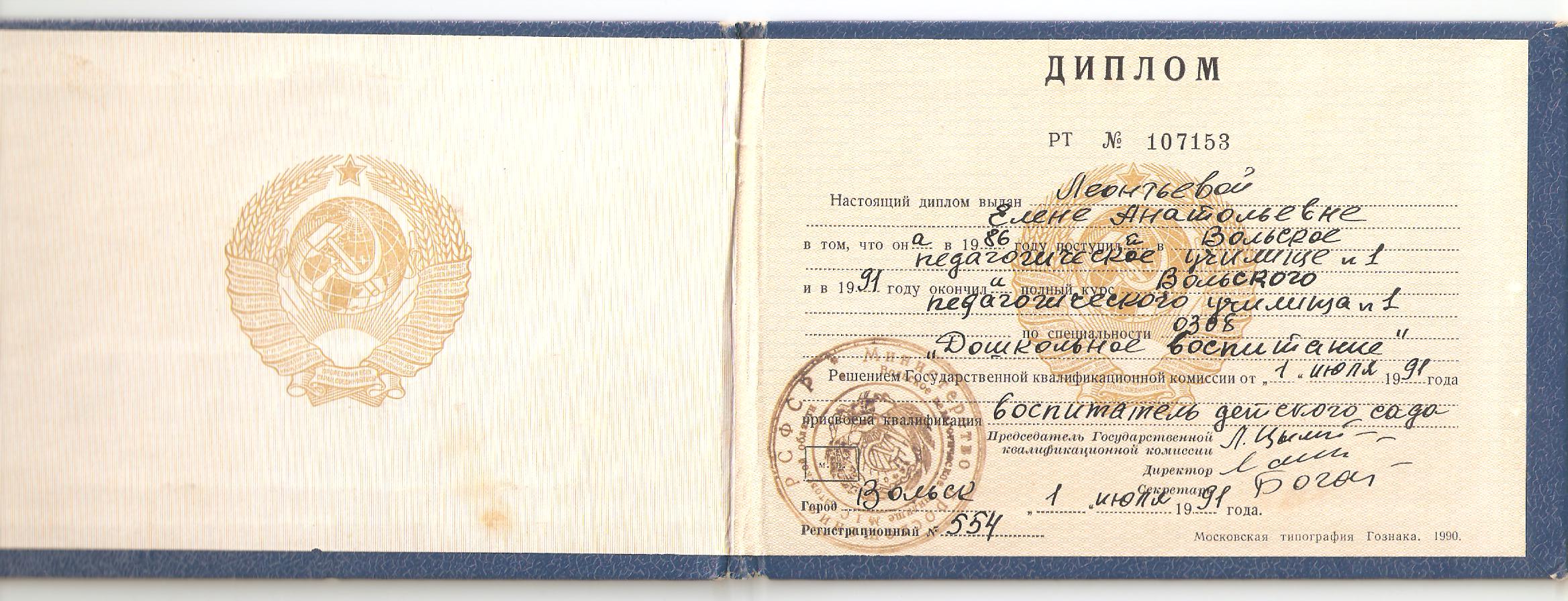 Квалификация:
воспитатель
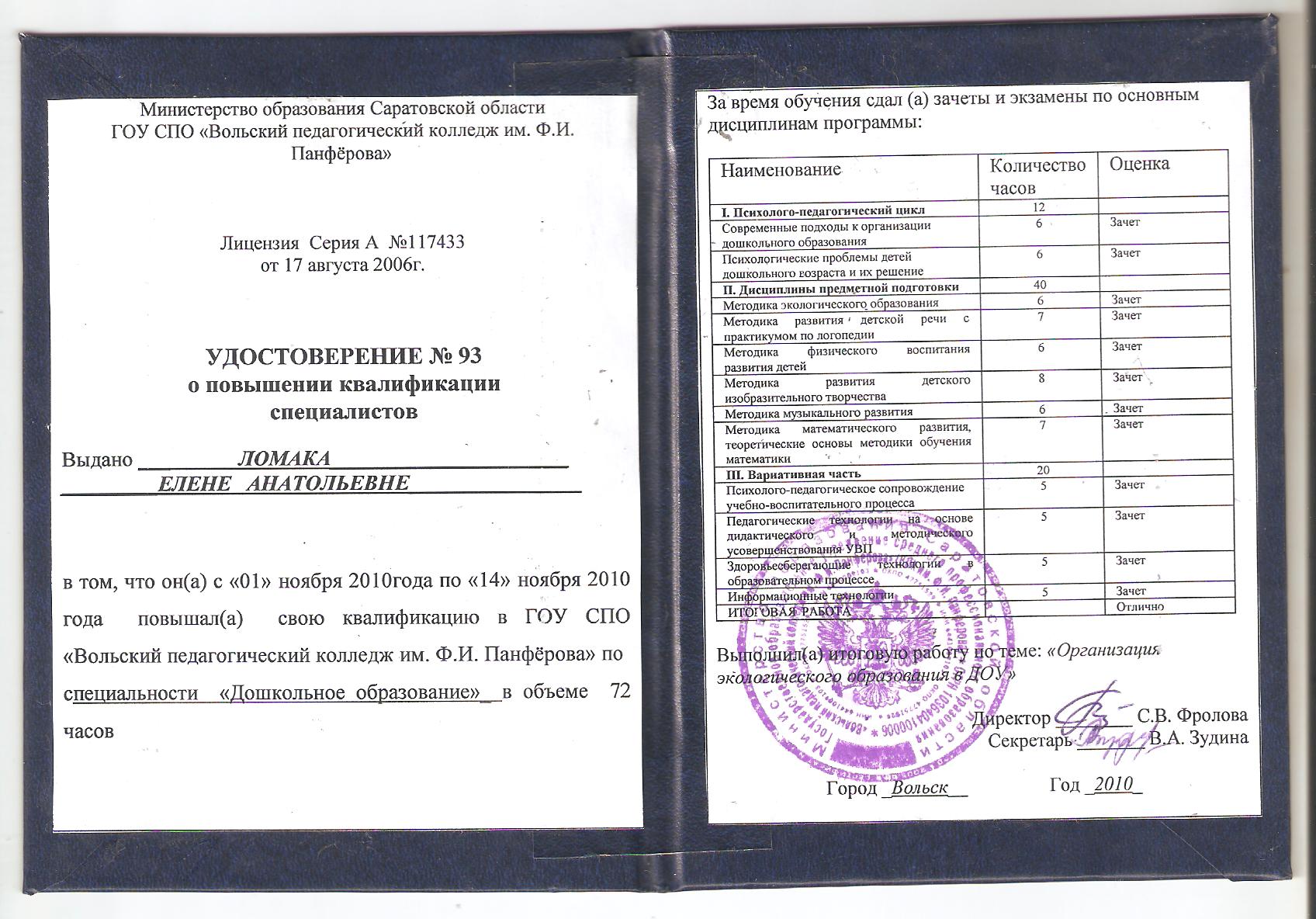 Вольский педагогический колледж 
им. Ф.И. Панферова. 
Ноябрь 2010 года
НАШ ЛЮБИМЫЙ ДЕТСКИЙ САД  УКРАШАЕМ САМИ
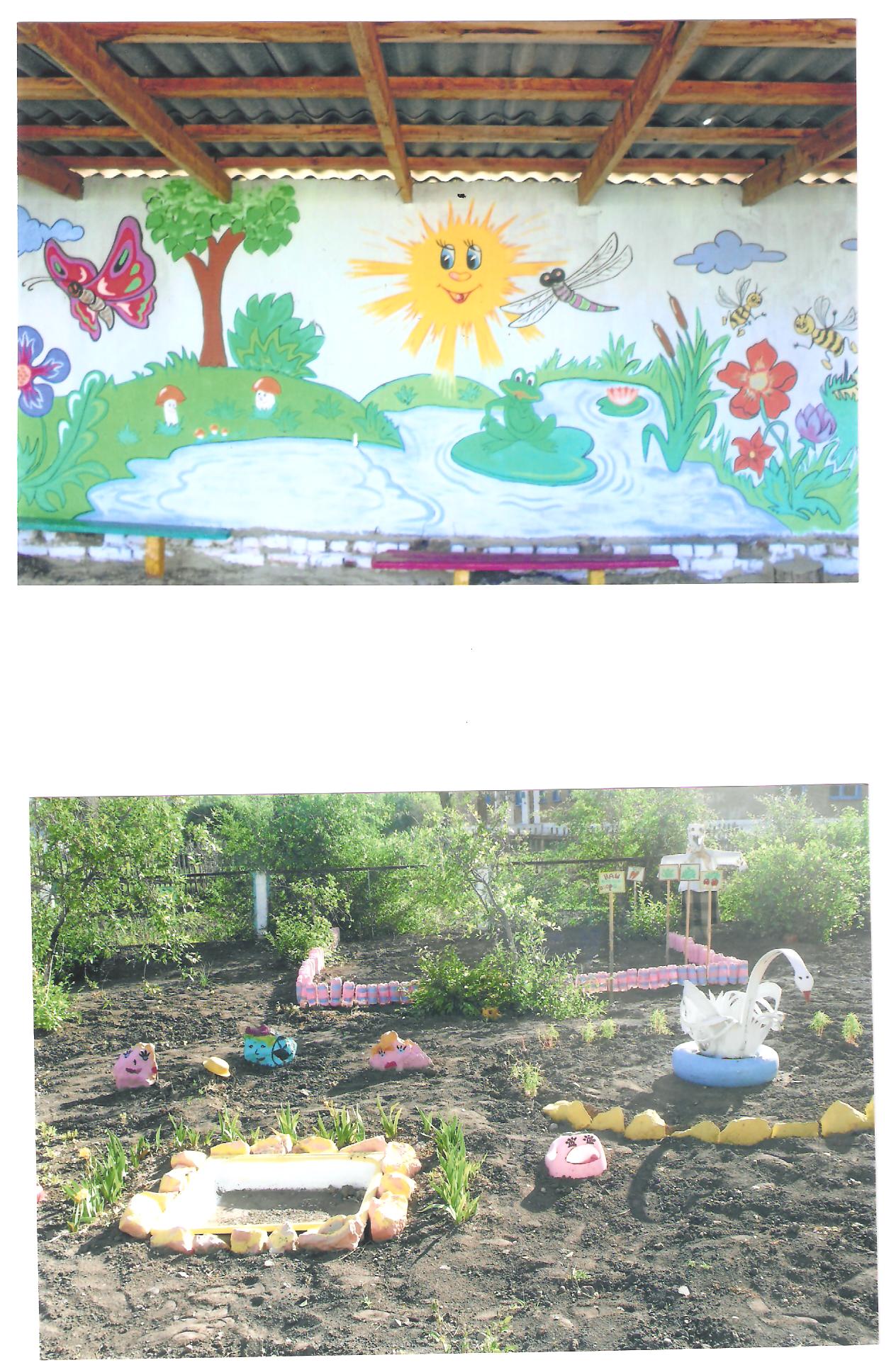 Считаю, что праздник у ребенка должен быть настоящим…
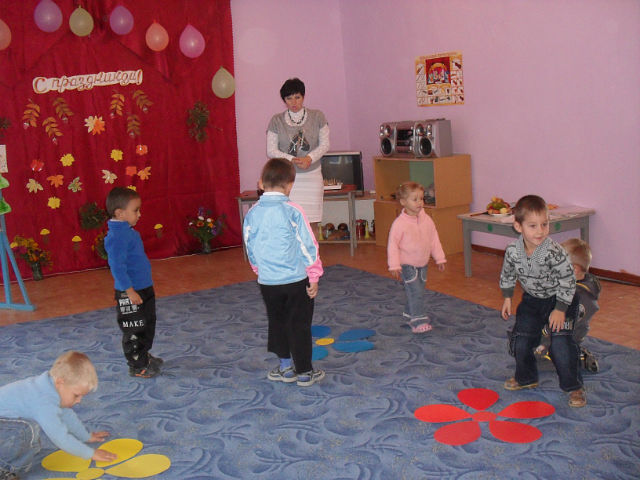 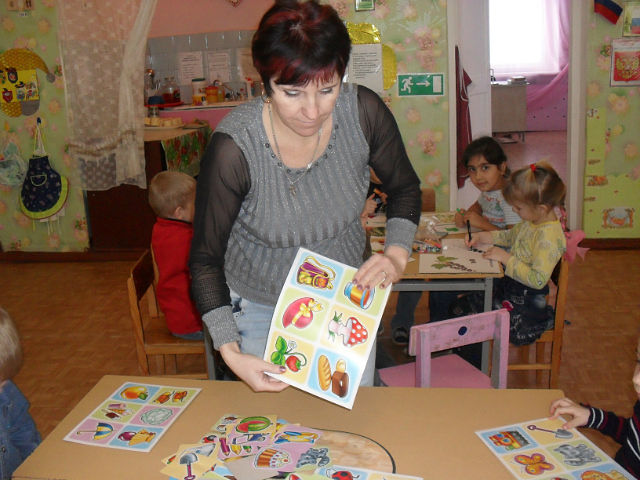 Занятия в разновозрастной группе – дело серьезное.
Спасибо за внимание